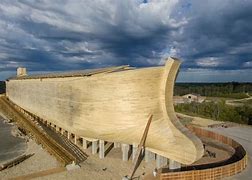 Noah’s Faith Today
Hebrews 11:7
Hebrews 11:7
(Hebrews 11:7)  By faith Noah, being divinely warned of things not yet seen, moved with godly fear, prepared an ark for the saving of his household, by which he condemned the world and became heir of the righteousness which is according to faith.
You know the story
God gave instructions to Noah about building an ark.
Material to use.
Length, Height, Width
Reason for building it
Wicked world
Destroy world and start over
Noah – wife – 3 sons – their wives
8 people entered the ark
God shut the door
It began to rain
Three things about the faith of Noah“warned of things not seen”
By faith Noah, being divinely warned of things not yet seen
Hebrews 11:1 Now faith is the substance of things hoped for, the evidence of things not seen.
Implied – The world continued with the mist as in the garden of Eden. 
Never rained. Flooding was unknown to the world.
World is now over 1,000 years old
Three things about the faith of Noah“warned of things not seen”
By faith Noah, being divinely warned of things not yet seen
(Genesis 6:17)  And behold, I Myself am bringing floodwaters on the earth, to destroy from under heaven all flesh in which is the breath of life; everything that is on the earth shall die.
(2Peter 2:5)  and did not spare the ancient world, but saved Noah, one of eight people, a preacher of righteousness, bringing in the flood on the world of the ungodly;
Three things about the faith of Noah“warned of things not seen”
(Matthew 24:36)  "But of that day and hour no one knows, not even the angels of heaven, but My Father only.
(Matthew 24:37)  But as the days of Noah were, so also will the coming of the Son of Man be.
(Matthew 24:38)  For as in the days before the flood, they were eating and drinking, marrying and giving in marriage, until the day that Noah entered the ark,
(Matthew 24:39)  and did not know until the flood came and took them all away, so also will the coming of the Son of Man be.
Three things about the faith of Noah“warned of things not seen”
(2Peter 3:3)  knowing this first: that scoffers will come in the last days, walking according to their own lusts,
(2Peter 3:4)  and saying, "Where is the promise of His coming? For since the fathers fell asleep, all things continue as they were from the beginning of creation."
(2Peter 3:5)  For this they willfully forget: that by the word of God the heavens were of old, and the earth standing out of water and in the water,
(2Peter 3:6)  by which the world that then existed perished, being flooded with water.
Three things about the faith of Noah“moved with godly fear”
(Genesis 6:22)  Thus Noah did; according to all that God commanded him, so he did.
(2Peter 3:9)  The Lord is not slack concerning His promise, as some count slackness, but is longsuffering toward us, not willing that any should perish but that all should come to repentance.
(2Peter 3:10)  But the day of the Lord will come as a thief in the night, in which the heavens will pass away with a great noise, and the elements will melt with fervent heat; both the earth and the works that are in it will be burned up.
(2Peter 3:11)  Therefore, since all these things will be dissolved, what manner of persons ought you to be in holy conduct and godliness,
Three things about the faith of Noah“moved with godly fear”
(Genesis 6:22)  Thus Noah did; according to all that God commanded him, so he did.

(Matthew 25:13)  "Watch therefore, for you know neither the day nor the hour in which the Son of Man is coming.
When we are warned; We must act on that warning.
Three things about the faith of Noah“heir of the righteousness”
became heir of the righteousness which is according to faith.

(1Peter 3:20)  who formerly were disobedient, when once the Divine longsuffering waited in the days of Noah, while the ark was being prepared, in which a few, that is, eight souls, were saved through water.

By his faith, Noah became an heir of all that God offers the obedient.
Three things about the faith of Noah
became heir of the righteousness which is according to faith.

Water was the line of separation – righteous from sinners
(1Peter 3:21)  There is also an antitype which now saves us—baptism (not the removal of the filth of the flesh, but the answer of a good conscience toward God), through the resurrection of Jesus Christ,
Three things about the faith of Noah
(Hebrews 11:7)  By faith Noah, being divinely 
(1) warned of things not yet seen, 
(2) moved with godly fear, prepared an ark for the saving of his household, by which he condemned the world and 
(3) became heir of the righteousness which is according to faith.
Three things about our faith
We have been (1) warned of things not yet seen

We should be (2) moved with godly fear

We can (3) became heir of the righteousness which is according to faith.